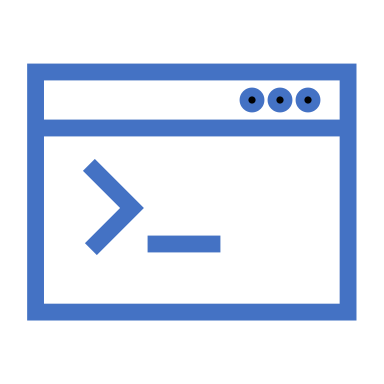 Proprietary vs. Open Source Software Markets in IT: Apple, Microsoft, Google
von Gregor Koppensteiner
Agenda
Einleitung / Vorwort
Theoretische Grundlagen
Proprietäre Software – Definition
Historischer Hintergrund, Philosophie und Abgrenzung
Open-Source Software – Definition
Historischer Hintergrund, Philosophie und Abgrenzung
Vergleich der beiden Innovationsmodelle
Aus produktbezogenen Perspektive
Aus betriebswirtschaftlichen Perspektive
Verwendung in führenden IT-Unternehmen
Verbreitung von proprietärer und Open-Source Software
Fazit und Diskussion
Proprietary vs. Open Source Software Markets in IT: Apple, Microsoft, Google
2
Mentimeter-Umfrage
Was verbinden Sie mit dem Begriff "proprietäre Software / Open Source“? 

Code: xxx (Info: generierter Code hält nur für 2 Tage und wird nachgereicht)
Proprietary vs. Open Source Software Markets in IT: Apple, Microsoft, Google
3
Unterteilung der Seminararbeit in 2 Ansätze:
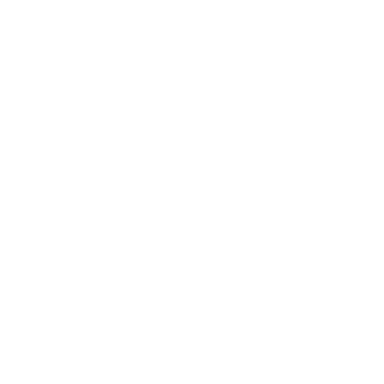 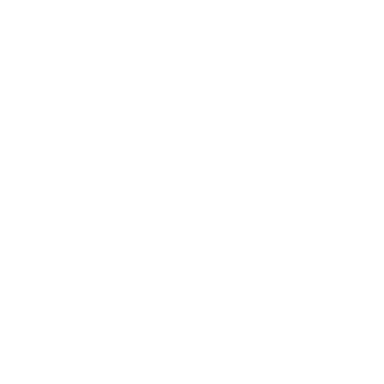 aus einer softwaretechnischen/
produktbezogenen Perspektive
aus betriebswirtschaftlichen Betrachtungsweise
Proprietary vs. Open Source Software Markets in IT: Apple, Microsoft, Google
4
Einleitung
Interessantes breites Thema, dass aus mehreren Ansichten betrachtet werden kann
Theoretische und praktische Perspektive mit zahllosen Anwendungsbeispielen
Zeitliche Relevanz
Forschungsfrage der Seminararbeit: 
Was ist die spezielle Natur von proprietärer und Open Source Software und wie koexistieren beide Innovationsmodelle im wirtschaftlichen Kontext?
Proprietary vs. Open Source Software Markets in IT: Apple, Microsoft, Google
5
Quellen
Vorhandene Literatur bezieht sich nur auf jeweils einen der zwei Perspektiven

Ziel: beide vereinen und Basis für nachfolgende Forschungsfragen liefern

72 Quellen 151 Zitationen
Proprietary vs. Open Source Software Markets in IT: Apple, Microsoft, Google
6
Wichtigsten Quellen (illustrieren, dass es viele Quellen dazu gibt, aus verschiedenster Epochen)
Journalartikel: Adoption of open-source software versus proprietary software: An exploratory study von Swati Dhir (2017)

Journalartikel:  Competition Between Open Source and Proprietary Software: Strategies for Survival von Michael Sacks (2015)

Essay: Why Software Should Not Have Owners. von Richard M. Stallman (1994)

Journalartikel: Working for Free? Motivations for Participating in Open-Source Projects von Hars & Ou (2002)
Proprietary vs. Open Source Software Markets in IT: Apple, Microsoft, Google
7
Theoretische Grundlagen
Letzten 40 Jahre Softwareentwicklung blicken auf immer schnelle Entwicklungen zurück

Zwei Konzepte etablieren sich
Proprietary vs. Open Source Software Markets in IT: Apple, Microsoft, Google
8
Proprietäre Software
Definition
Proprietäre Software – Definition
Generelles Verständnis eines Produkts: "Herstellungsweise" eines Produktes liegt beim Hersteller - auch bei immateriellen Gütern?

„Herstellung“ in diesem Kontext: Quellcode, Zugänglichkeit und Modifizierung

Klares Geschäftsmodell mit eindeutigem Produkt
Proprietary vs. Open Source Software Markets in IT: Apple, Microsoft, Google
10
Proprietäre Software - Definition
Aus Sicht des Entwicklers:
Angebotene Software unterliegt Urheberrecht, und nur der Autor oder Eigentümer hat die Kontrolle über die (Weiter-)Entwicklung

Gängige Praxis: Entwickler treten Rechte an Softwareunternehmen ab
Aus Sicht des Konsumenten:
Quellcode gilt als Wettbewerbsvorteil
Schützenswertes Gut aus Sicht des Entwicklers

Geschützt durch EULA, End User License Agreement
Proprietary vs. Open Source Software Markets in IT: Apple, Microsoft, Google
11
Proprietäre Software - Definition
Welche Freiheiten werden dem User entzogen:

Weitergabe
Einsicht
Modifikation
Proprietary vs. Open Source Software Markets in IT: Apple, Microsoft, Google
12
Proprietäre Software
Historischer Hintergrund, Philosophie und Abgrenzung
Proprietäre Software – Historischer Hintergrund
1960iger: Beginn Computerisierung
Software an Hardware gebunden
Quelloffene Elemente

1970iger: Software fällt unter Copyright Law
Trend zum proprietären Geschäftsmodell

1970iger – 1980iger: Open-Source Gegenbewegung
Proprietary vs. Open Source Software Markets in IT: Apple, Microsoft, Google
14
Proprietäre Software – Philosophie
Verknüpfung von Einnahmen mit Fortschritt

Innovation wird an Wirtschaftlichkeit gebunden

Unternehmen etablieren proprietäres Geschäftsmodell
Proprietary vs. Open Source Software Markets in IT: Apple, Microsoft, Google
15
Proprietäre Software – Abgrenzung
Proprietär ≠ kommerziell

Freeware kann auch proprietär sein

Unterscheidung nach proprietär (Closed-Source) oder Open-Source
Proprietary vs. Open Source Software Markets in IT: Apple, Microsoft, Google
16
Open-Source Software
Definition
Open-Source Software - Definition
führte zu einem Überdenken der etablierten Software-Strategie

Gegenstück zum proprietären Softwareentwicklungs-Ansatz

in 2000er Jahren wurde Open-Source als die „ Zukunft der Softwareentwicklung“ vorhergesagt
Proprietary vs. Open Source Software Markets in IT: Apple, Microsoft, Google
18
Open-Source Software - Definition
Der User kann den Quellcode kann ohne zusätzliche Kosten:
einsehen,
verbreiten und
beliebig modifizieren
Proprietary vs. Open Source Software Markets in IT: Apple, Microsoft, Google
19
Open-Source Software - Definition
Populärsten Vertreter von Open-Source Innovation:
Linux (Computerbetriebssystem mit ~ 4% Marktanteil)
Mozilla Firefox (Web-Browser mit ~ 850 Mio. Downloads)
Android (von Open Handset Alliance und Marktführer im Bereich mobileOS)

im „Mainstream“ angekommen
Proprietary vs. Open Source Software Markets in IT: Apple, Microsoft, Google
20
Open-Source Software
Historischer Hintergrund, Philosophie und Abgrenzung
Open-Source Software – Historischer Hintergrund
1960iger, 1970iger – 1980iger: do-it-yourself movement, the hacker movement and the Free Software movement als Inspirationen

1970iger – 1980iger: proprietäre Software wird zum Standard

1980iger: Richard M. Stallman gründet GNU General Public License (GNU GPL)

1990iger: Stallmans These: „Software sollte keine Besitzer haben“
Proprietary vs. Open Source Software Markets in IT: Apple, Microsoft, Google
22
[Speaker Notes: Stallman empfand diesen Verlust der Kontrolle von Benutzern über ihre eingesetzte Software als eine Einschränkung ihrer Freiheit. Um dem Trend entgegenzusteuern, schuf er 1989 eine Lizenz, die unter dem Namen GNU General Public License (GNU GPL) bekannt wurde. Diese Lizenz garantiert Anwendern weitgehende Rechte über ihre Software und stellt sicher, dass die gleichen Rechte auch in Zukunft und für sämtliche Erweiterungen, die von Dritten an dieser Software vorgenommen wurden, ebenfalls gelten (Copyleft-Prinzip). WIKIPEDIA]
Open-Source Software – Philosophie
Warum sollte jemand seine Arbeit als Open-Source-Projekt zur Verfügung stellen?

Zwei Gruppen an Motiven
intrinsische Motivation: 
(1) Bedürfnis nach spezieller Software 
(2) „fun of the play“ und Lernmethode
(3) „gifting“: vom User zum Entwickler werden
extrinsische Motivation
(1) Anerkennung innerhalb der Gruppe
(2) Karrieresprungbrett
Proprietary vs. Open Source Software Markets in IT: Apple, Microsoft, Google
23
[Speaker Notes: Warum sollten so jemand seine Arbeit als Open-Source-Projekte zur Verfügung stellen, von dem man scheinbar keine Belohnung erhält, während diese Entwicklungen einen großen Nutzen bieten und somit einen beträchtlichen Geldwert schaffen?]
Open-Source Software – Abgrenzung
Open-Source ≠ Freeware
Open-Source ≠ Shareware
Open-Source ≠ Trail Software

Bereitstellung des Quellcodes ausschlaggebend:
Lizenzrechte 
Weiterverbreitung
Zugänglichkeit und 
individuelle Modifikationen
Proprietary vs. Open Source Software Markets in IT: Apple, Microsoft, Google
24
Mentimeter-Umfrage
Verwenden Sie eher Open Source oder Proprietäre Software?

Code: xxx (folgt)
Proprietary vs. Open Source Software Markets in IT: Apple, Microsoft, Google
25
Vergleich der beiden Innovationsmodelle
Aus produktbezogener Perspektive
Vergleich der beiden Innovationsmodelle
Spaltung unter Softwareentwicklern und Betriebswirten

philosophische Debatte

beide Seiten vertreten nachvollziehbare Ansichten
Proprietary vs. Open Source Software Markets in IT: Apple, Microsoft, Google
27
Produktbezogener Vergleich: Usability
Proprietäre Software
Open-Source Software
harter Wettbewerb führt zu höherem Standard an Benutzerfreundlichkeit

Usability und Funktionen gelten als Wettbewerbsvorteil und unterliegen stetiger Verbesserung
schlechte Reputation

Fokus mehr auf Server und Backend-Seite

lang- bis mittelfristig kein Marktvorteil
Proprietary vs. Open Source Software Markets in IT: Apple, Microsoft, Google
28
Produktbezogener Vergleich: Benutzerabhängigkeit
Proprietäre Software
Open-Source Software
starke Abhängigkeit der User gegenüber der Hersteller

„vendor lock-in“-Strategy

erhebliche Wechselkosten
wird durch langlebigen Support und Flexibilität bei der Modifizierung verhindert

einer der Hauptgründe bei Auswahl von Software in Unternehmen
Proprietary vs. Open Source Software Markets in IT: Apple, Microsoft, Google
29
[Speaker Notes: in Seminararbeit weiteren Aspekt beleuchtet: “Produktqualität“.]
Vergleich der beiden Innovationsmodelle
Aus wirtschaftlicher Perspektive
Vergleich der beiden Innovationsmodelle
Ökonomen sehen proprietäre Software und Open-Source Software nicht auf den gleichen Märkten konkurrieren
Proprietäre Software-Anbieter stehen in stärkerer Konkurrenz zueinander als Open-Source-Anbieter
Langfristig: Koexistenz, solange die jeweiligen Märkte weiterbestehen
Software kein „Produkt“ im herkömmlichen Sinne
Proprietary vs. Open Source Software Markets in IT: Apple, Microsoft, Google
31
Betriebswirtschaftlicher Vergleich: Total Cost of Production
Proprietäre Software
Open-Source Software
Investments in
R&D
Akquisitionen

Ziel: externes Know-How wird erkauft, „Entwicklungs-Outsourcing“

Gegenfinanzierung hauptsächlich aus Lizenzierungserträgen
ähnliche Investments wie in PS-Unternehmen

mehr Fokus auf Integration von kleineren Unternehmen ins in-house Team

Gegenfinanzierung hauptsächlich aus Training, kommerzieller Support und kundenspezifischer Beratung
Proprietary vs. Open Source Software Markets in IT: Apple, Microsoft, Google
32
[Speaker Notes: Aus Sicht des Anbieters
Bezug auf große OS-Unternehmen]
Betriebswirtschaftlicher Vergleich: Total Cost of Ownership
Proprietäre Software
Open-Source Software
hoher Grad an Vertrauen der Kunden

(Grenz-)Kosten steigen stetig, hauptsächlich wegen erhöhtem Bedarf an Lizenzen
TCO hängt stark von der Qualität und aktiven Bereitschaft der IT-Abteilung ab

(Grenz-)Kosten abnehmend, aufgrund verwiegender Implementierungskosten
Proprietary vs. Open Source Software Markets in IT: Apple, Microsoft, Google
33
[Speaker Notes: Aus Sicht des Kunden]
Mentimeter-Umfrage
Welche Aspekte beachten Sie beim Auswahl von Software? (100 Punkte zu vergeben)

Code folgt noch (xxx)
Proprietary vs. Open Source Software Markets in IT: Apple, Microsoft, Google
34
Verwendung in führenden IT-Unternehmen
Apple, Microsoft und Google
Mentimeter-Umfrage
„Beurteilen Sie, ob das Folgende Unternehmen eher die proprietäre oder den Open-Source Entwicklungsmethode beim Erstellen des Produktportfolios einsetzt.“
Apple
Microsoft
Google

Code: xxx (folgt)
Proprietary vs. Open Source Software Markets in IT: Apple, Microsoft, Google
36
Apple & Open-Source
Programmiersprache Swift frei zugänglich
Apple bezeichnete sich 2015 als „das erste große Unternehmen, das die Open-Source-Entwicklung zu einem wichtigen Teil seiner Software-Strategie gemacht hat, diese nutzt und weiterhin erhebliche Mengen an seiner Open-Source-Software veröffentlicht“.  falsche Marketing-Aussage wird revidiert
Apple erstes Unternehmen, dass Profit aus Open-Source schlägt
langsame Verfügbarkeit von Quellcode
Ausnutzung monetäre Vorteile
Proprietary vs. Open Source Software Markets in IT: Apple, Microsoft, Google
37
[Speaker Notes: ev. Herzeigen, wie nachlässig Apple mit dem Veröffentlichen ist, anhand MacOS, iOS und Swift]
Apple & proprietäre Software
kein klassisches Softwareunternehmen – Hauptprofit mit Hardware

kontroverses proprietäres Produktportfolio
Diagnose-Tools Software zur Verhinderung von Reparaturen durch Drittanbieter
Betriebssystem iOS klassisch für Vendor-Lock-In?
Proprietary vs. Open Source Software Markets in IT: Apple, Microsoft, Google
38
Microsoft & proprietäre Software
war Jahrzehnte lang der Archetyp für Einsatz proprietärer Software

hauptsächlich proprietäres Produktportfolio mit kostspieliger Entwicklung

Einsatz von Vendor-Lock-in-Effekts im großen Stil
Proprietary vs. Open Source Software Markets in IT: Apple, Microsoft, Google
39
Microsoft & Open-Source
kontroverse Vorgeschichte mit Open-Source-Bewegung

Turn-around / 180-Grad-Wende nach Einsicht

inzwischen einer der größten Beitragszahler und Unterstützer von Open-Source Projekten

schrittweise Annäherung und Anerkennung:
Visual Studio (Entwicklungsumgebung)
Powershell (plattformübergreifende Eingabefunktion für Betriebssysteme)
Teile von Microsoft Edge (Web Browser)
Übernahme von GitHub (Code-Repository)
Proprietary vs. Open Source Software Markets in IT: Apple, Microsoft, Google
40
Google & Open-Source
Google nutzt Innovationsfreude von Open-Source-Entwicklern

Mitbegründer von Open Handset Alliance
Organisation hinter Android

Android stärkt mit hohem Marktanteil Googles Hauptgeschäft
Proprietary vs. Open Source Software Markets in IT: Apple, Microsoft, Google
41
Google & proprietäre Software
Chrome Browser: Beispiel für clevere Kombination von OS & PS
OS-Elemente dienen als „Unterbau“ (Chromium)
PS-Elemente heben sich von der (ebenfalls Chromium-basierten) Konkurrenz ab

weitere solcher Projekte in naher Zukunft

Google schafft es am besten die Vorteile beider Innovationskonzepte zu vereinen
Proprietary vs. Open Source Software Markets in IT: Apple, Microsoft, Google
42
Verbreitung von proprietärer und Open-Source Software
Betrachtung der Märkte für Computer- und Smartphone-Betriebssysteme, sowie Web Browser
Markt für Computer Operating Systems
seit jeher von Microsoft Windows dominiert (läuft auf ~ 3/4 aller PCs)

prominenter OSS-Vertreter: Linux
~ 2% Marktanteil

 eindeutig proprietärer Gewinner
Proprietary vs. Open Source Software Markets in IT: Apple, Microsoft, Google
44
Markt für Mobile Operating Systems
seit 2013 dominiert von Android (OSS)

erster Verfolger iOS (PS) als Gegenpart

Android zeichnet sich durch hohe Modifizierung aus  beliebt bei Unternehmen

 eindeutig OS als Gewinner
Proprietary vs. Open Source Software Markets in IT: Apple, Microsoft, Google
45
[Speaker Notes: EVN-Anekdote  + Android Firmenhandy herzeigen]
Markt für Web Browser
hoher Grad an Wettbewerb (6 Anbieter)

seit 2012 Google Chrome als Marktführer (setzt große Teile von OSS ein)

komplette OSS-orientiert: Mozilla Firefox

Microsoft Edge und Apple Safari nur Nebenakteure
Proprietary vs. Open Source Software Markets in IT: Apple, Microsoft, Google
46
Verbreitung von proprietärer und Open-Source Software
vorgestellte Märkte eher durch hohen Privatkunden-Anteil charakterisiert

hoher Einsatz von OSS in Unternehmen (Studie), begründet durch
höhere Qualität
Langlebigkeit
bessere Sicherheit
teilweise geringere TCO
Proprietary vs. Open Source Software Markets in IT: Apple, Microsoft, Google
47
Fazit und Diskussion
Anfängliche Trennung der Entwicklungsstile gilt heute schon lange nicht mehr

Open Source hat sich neben proprietärem Innovationskonzept etabliert  Koexistenz in teilweise gleichen Märkten

Führende IT-Unternehmen implementieren Teile von OSS in bestehende PS-Projekte  Kombination betriebswirtschaftlicher Vorteile mit produktbezogenen
Proprietary vs. Open Source Software Markets in IT: Apple, Microsoft, Google
48
Fazit und Diskussion
Für Konsumenten
Für Entwickler
angemessener Preis und hoher Freiheitsgrad  trade-offs
Von welcher Philosophie lässt man sich hauptsächlich beeinflussen?

Welche Motive sind einem wichtiger? Das Produkt oder monetärer Vorteil?
Proprietary vs. Open Source Software Markets in IT: Apple, Microsoft, Google
49
Transparente Quellenangabe
Link zu offenen Dokument
Proprietary vs. Open Source Software Markets in IT: Apple, Microsoft, Google
50
[Speaker Notes: Im Stile eines OSS Projekts]
Diskussion und offene Fragen
Vielen Dank fürs Zuhören
Proprietary vs. Open Source Software Markets in IT: Apple, Microsoft, Google